ИНСПЕКЦИЯ ГОСУДАРСТВЕННОГО
СТРОИТЕЛЬНОГО НАДЗОРА
НОВОСИБИРСКОЙ ОБЛАСТИ
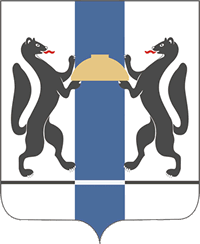 Порядок исполнения постановлений о назначении административного наказания
докладывает:
	Малицкий Станислав Михайлович
	начальник отдела судебно-правовой работы инспекции
www.gsn.nso.ru
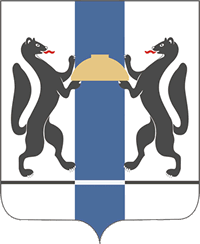 ИНСПЕКЦИЯ ГОСУДАРСТВЕННОГО
СТРОИТЕЛЬНОГО НАДЗОРА
НОВОСИБИРСКОЙ ОБЛАСТИ
Самым распространенным видом административного наказания, назначаемого инспекцией по результатам рассмотрения дел об административных правонарушениях, является административный штраф
www.gsn.nso.ru
Порядок исполнения постановлений о наложении административного штрафа
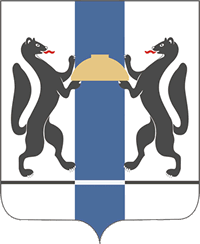 ИНСПЕКЦИЯ ГОСУДАРСТВЕННОГО
СТРОИТЕЛЬНОГО НАДЗОРА
НОВОСИБИРСКОЙ ОБЛАСТИ
Под административным штрафом понимается денежное взыскание, которое выражается в рублях и устанавливается для граждан и юридических лиц в размере, установленном положениями ст. 3.5 КоАП РФ в зависимости от совершенного правонарушения.
По общему правилу, установленному ч. 1 ст. 32.2 КоАП РФ, административный штраф должен быть уплачен в полном размере лицом, привлеченным к административной ответственности, не позднее 60 дней:
со дня вступления постановления о наложении административного штрафа в законную силу;
со дня истечения срока отсрочки или срока рассрочки, предусмотренных ст. 31.5 КоАП РФ.
www.gsn.nso.ru
Условия исполнения постановлений о наложении административного штрафа
Условно диспозиция ч. 1 ст. 32.2 КоАП РФ содержит три условия, при соблюдении которых постановление о наложении административного штрафа будет считаться исполненным:
размер уплаты;
субъект уплаты;
срок уплаты.
Размер уплаты административного штрафа
По общему правилу, административный штраф должен быть уплачен в полном размере, то есть в размере, установленном постановлением по делу об административном правонарушении
Размер уплаты административного штрафа
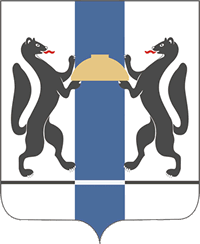 ИНСПЕКЦИЯ ГОСУДАРСТВЕННОГО
СТРОИТЕЛЬНОГО НАДЗОРА
НОВОСИБИРСКОЙ ОБЛАСТИ
Федеральным законом от 14.07.2022 № 290-ФЗ «О внесении изменений в Кодекс Российской Федерации об административных правонарушениях и статью 1 Федерального закона «О внесении изменений в Кодекс Российской Федерации об административных правонарушениях» (далее – Закон № 290-ФЗ) ст. 32.2 КоАП РФ дополнена ч. 1.3-3.
www.gsn.nso.ru
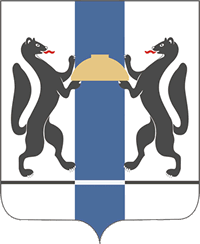 ИНСПЕКЦИЯ ГОСУДАРСТВЕННОГО
СТРОИТЕЛЬНОГО НАДЗОРА
НОВОСИБИРСКОЙ ОБЛАСТИ
часть 1.3-3 статьи 32.2 КоАП РФ
При уплате административного штрафа за административное правонарушение, выявленное в ходе осуществления государственного контроля (надзора), муниципального контроля, лицом, привлеченным к административной ответственности за совершение данного административного правонарушения, либо иным физическим или юридическим лицом не позднее двадцати дней со дня вынесения постановления о наложении административного штрафа административный штраф может быть уплачен в размере половины суммы наложенного административного штрафа. 
При этом, если лицо, привлеченное к административной ответственности, получило копию постановления о назначении административного штрафа, позже указанного срока, срок для льготной оплаты штрафа по ходатайству лица, привлеченного к ответственности, подлежит восстановлению. Определение об отклонении указанного ходатайства может быть обжаловано в соответствии с правилами, установленными главой 30 КоАП РФ.
www.gsn.nso.ru
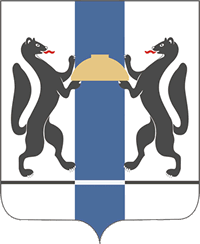 ИНСПЕКЦИЯ ГОСУДАРСТВЕННОГО
СТРОИТЕЛЬНОГО НАДЗОРА
НОВОСИБИРСКОЙ ОБЛАСТИ
Восстановление срока для льготной оплаты штрафа
Постановление Арбитражного суда Западно-Сибирского округа от 25.01.2023 по делу № А70-7937/2022, принятое по жалобе ООО «Элемент-Трейд» на определение
об отказе в удовлетворении ходатайства о восстановлении срока на льготную оплату штрафа от 14.09.2022 Арбитражного суда Тюменской области
www.gsn.nso.ru
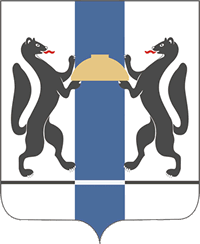 ИНСПЕКЦИЯ ГОСУДАРСТВЕННОГО
СТРОИТЕЛЬНОГО НАДЗОРА
НОВОСИБИРСКОЙ ОБЛАСТИ
Реализация льготного механизма уплаты административных штрафов, назначенных постановлениями инспекции
Применительно к реализации льготного механизма уплаты административных штрафов, назначенных постановлениями инспекции, льготный срок для уплаты административного штрафа может быть восстановлен в случае уплаты половины размера назначенного штрафа в течение двадцати дней с момента получения копии постановления о назначении административного штрафа и обращения к инспекции с ходатайством о восстановлении срока, установленного частью 1.3 - 3 статьи 32.2 КоАП РФ (двадцать дней со дня вынесения постановления), пропущенного заявителем по независящим от него причинам.
www.gsn.nso.ru
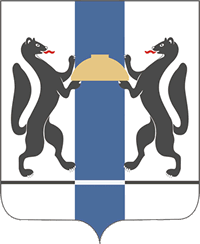 ИНСПЕКЦИЯ ГОСУДАРСТВЕННОГО
СТРОИТЕЛЬНОГО НАДЗОРА
НОВОСИБИРСКОЙ ОБЛАСТИ
Размер уплаты административного штрафа
В случае, если исполнение постановления о назначении административного штрафа было отсрочено либо рассрочено административный штраф уплачивается в полном размере (ч. 1.3-3 КоАП РФ).
Административный штраф может быть уплачен в соответствующем размере лицом, привлеченным к административной ответственности, до дня вступления постановления о наложении административного штрафа в законную силу (ч. 1.5 ст. 32.2 КоАП РФ).
www.gsn.nso.ru
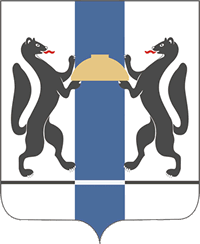 ИНСПЕКЦИЯ ГОСУДАРСТВЕННОГО
СТРОИТЕЛЬНОГО НАДЗОРА
НОВОСИБИРСКОЙ ОБЛАСТИ
Субъект уплаты административного штрафа
Сумма административного штрафа вносится или переводится лицом, привлеченным к административной ответственности, в кредитную организацию, в том числе с привлечением банковского платежного агента или банковского платежного субагента, осуществляющих деятельность в соответствии с Федеральным законом «О национальной платежной системе», организацию федеральной почтовой связи либо платежному агенту, осуществляющему деятельность в соответствии с Федеральным законом от 3 июня 2009 года № 103-ФЗ «О деятельности по приему платежей физических лиц, осуществляемой платежными агентами» (ч. 3 ст. 32.2 КоАП РФ).
www.gsn.nso.ru
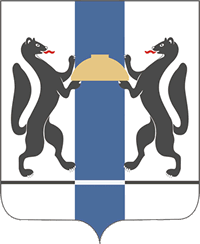 ИНСПЕКЦИЯ ГОСУДАРСТВЕННОГО
СТРОИТЕЛЬНОГО НАДЗОРА
НОВОСИБИРСКОЙ ОБЛАСТИ
Субъект уплаты административного штрафа
Возможность уплаты административных штрафов за лиц, привлеченных к административной ответственности, третьими лицами
www.gsn.nso.ru
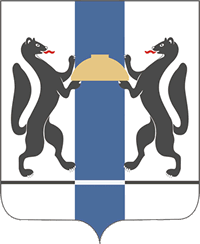 ИНСПЕКЦИЯ ГОСУДАРСТВЕННОГО
СТРОИТЕЛЬНОГО НАДЗОРА
НОВОСИБИРСКОЙ ОБЛАСТИ
Письмо Минфина России от 30.12.2015 
№ 02-08-10/77621
В случае неправомерного перечисления денежных средств третьими лицами за лицо, привлеченное к административной ответственности, обязательство по оплате административного штрафа не может считаться исполненным.
www.gsn.nso.ru
Письмо Минфина России от 21.05.2018 
№ 23-01-06/34205
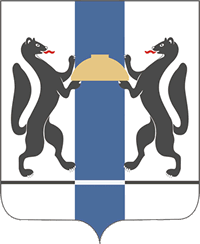 ИНСПЕКЦИЯ ГОСУДАРСТВЕННОГО
СТРОИТЕЛЬНОГО НАДЗОРА
НОВОСИБИРСКОЙ ОБЛАСТИ
Возможность уплаты неналоговых платежей, таких как арендная плата, штрафы и т.д., иным лицом за лицо, которое обязано уплатить данные платежи, законодательством Российской Федерации не установлена.
В силу действия положений Кодекса об административных правонарушениях Российской Федерации, Уголовного кодекса Российской Федерации, Уголовно-исполнительного кодекса Российской Федерации, лицо, привлеченное к административной (уголовной) ответственности, обязано исполнить обязательство по уплате штрафа, за совершенное правонарушение (преступление), самостоятельно.
www.gsn.nso.ru
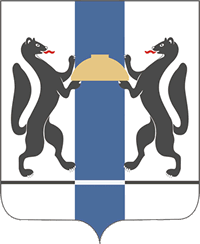 ИНСПЕКЦИЯ ГОСУДАРСТВЕННОГО
СТРОИТЕЛЬНОГО НАДЗОРА
НОВОСИБИРСКОЙ ОБЛАСТИ
Субъект уплаты административных штрафов
Исходя из изложенного, в случае поступления платежей от третьих лиц за лицо, привлеченное к административной ответственности, обязательство по оплате административного штрафа не может считаться исполненным.
На данном основании в соответствии с частью 5 статьи 32.2 КоАП РФ орган, должностное лицо, вынесшие постановление о назначении административного наказания в виде штрафа, изготавливают второй экземпляр указанного постановления и направляют его судебному приставу-исполнителю для исполнения в порядке, предусмотренном федеральным законодательством.
www.gsn.nso.ru
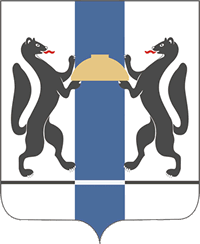 ИНСПЕКЦИЯ ГОСУДАРСТВЕННОГО
СТРОИТЕЛЬНОГО НАДЗОРА
НОВОСИБИРСКОЙ ОБЛАСТИ
Срок уплаты административного штрафа
По общему правилу, установленному ч. 1 ст. 32.2 КоАП РФ, административный штраф должен быть уплачен не позднее 60 дней:
со дня вступления постановления о наложении административного штрафа в законную силу;
со дня истечения срока отсрочки или срока рассрочки, предусмотренных ст. 31.5 КоАП РФ.
www.gsn.nso.ru
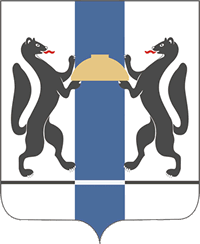 ИНСПЕКЦИЯ ГОСУДАРСТВЕННОГО
СТРОИТЕЛЬНОГО НАДЗОРА
НОВОСИБИРСКОЙ ОБЛАСТИ
Нарушение срока уплаты административного штрафа
Нарушение сроков уплаты административного штрафа образует состав административного правонарушения, предусмотренного ч. 1 ст. 20.25 КоАП РФ.
Санкцией статьи 20.25 КоАП РФ предусмотрены следующие виды наказаний:
наложение административного штрафа в 2-кратном размере суммы неуплаченного административного штрафа, но не менее 1 000 рублей;
административный арест на срок до 15 суток;
обязательные работы на срок до 50 часов.
www.gsn.nso.ru
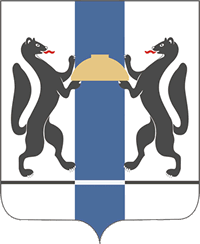 ИНСПЕКЦИЯ ГОСУДАРСТВЕННОГО
СТРОИТЕЛЬНОГО НАДЗОРА
НОВОСИБИРСКОЙ ОБЛАСТИ
Нарушение сроков уплаты административного штрафа
Кроме санкций, предусмотренных ч. 1 ст. 20.25 КоАП РФ, в случае нарушения срока уплаты административного штрафа могут наступить и иные последствия:
наложение исполнительского сбора;
меры принудительного исполнения (ст. 68 Закона об исполнительном производстве).
www.gsn.nso.ru
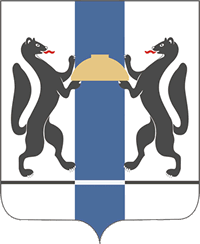 ИНСПЕКЦИЯ ГОСУДАРСТВЕННОГО
СТРОИТЕЛЬНОГО НАДЗОРА
НОВОСИБИРСКОЙ ОБЛАСТИ
Отсрочка и рассрочка исполнения постановления о назначении административного наказания
Основания отсрочки и рассрочки исполнения постановления о назначении административного штрафа предусмотрены статьей 31.5 КоАП РФ.
www.gsn.nso.ru
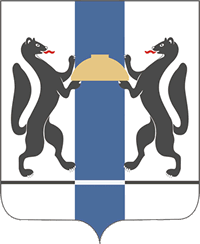 ИНСПЕКЦИЯ ГОСУДАРСТВЕННОГО
СТРОИТЕЛЬНОГО НАДЗОРА
НОВОСИБИРСКОЙ ОБЛАСТИ
Отсрочка и рассрочка исполнения постановления о назначении административного наказания
Отсрочка представляет собой перенос срока уплаты административного штрафа на срок до шести месяцев.
Рассрочка - уплата административного штрафа по частям лицом, привлеченным к административной ответственности, на срок до трех месяцев.
www.gsn.nso.ru
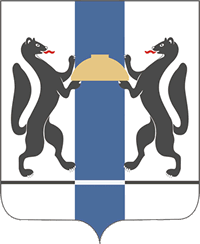 ИНСПЕКЦИЯ ГОСУДАРСТВЕННОГО
СТРОИТЕЛЬНОГО НАДЗОРА
НОВОСИБИРСКОЙ ОБЛАСТИ
Отсрочка и рассрочка исполнения постановления о назначении административного наказания
КоАП РФ не содержит перечня оснований для отсрочки или рассрочки исполнения постановления, а лишь устанавливает критерий их определения - обстоятельства, затрудняющие исполнение постановления о назначении административного наказания, предоставляя суду, органу или должностному лицу возможность в каждом конкретном случае решать вопрос об их наличии с учетом всех обстоятельств дела, с соблюдением баланса интересов лиц, участвующих в деле.
www.gsn.nso.ru
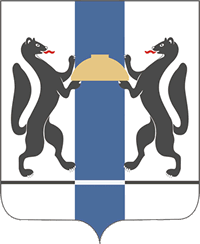 ИНСПЕКЦИЯ ГОСУДАРСТВЕННОГО
СТРОИТЕЛЬНОГО НАДЗОРА
НОВОСИБИРСКОЙ ОБЛАСТИ
Отсрочка и рассрочка исполнения постановления о назначении административного наказания
При применении отсрочки или рассрочки исполнения постановления о назначении административного наказания суд, орган, должностное лицо, вынесшие постановление, указывают в постановлении срок, с которого начинается исполнение административного наказания (ч. 4 ст. 31.5 КоАП РФ).
Для получения отсрочки или рассрочки необходимо заявить ходатайство о ее предоставлении.
Ходатайство об отсрочке или рассрочке штрафа подается должностному лицу, рассмотревшему дело.
Ходатайство об отсрочке или рассрочке исполнения штрафа может быть рассмотрено только по постановлению, вступившему в законную силу, то есть ходатайство о рассрочке либо отсрочке может быть подано по истечении срока на обжалование постановления.
www.gsn.nso.ru
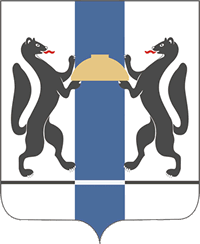 ИНСПЕКЦИЯ ГОСУДАРСТВЕННОГО
СТРОИТЕЛЬНОГО НАДЗОРА
НОВОСИБИРСКОЙ ОБЛАСТИ
Отсрочка и рассрочка исполнения постановления о назначении административного наказания
Следует отметить, что обращение привлечённого к административной ответственности лица с ходатайством об отсрочке или о рассрочке должно быть направлено до истечения шестидесятидневного срока для уплаты штрафа.
В соответствии с требованиями КоАП РФ (статья 31.8 КоАП РФ) вопрос об отсрочке или рассрочке исполнения постановления рассматривается судьей или органом (должностным лицом), вынесшими постановление, в трехдневный срок со дня возникновения основания для разрешения соответствующего вопроса, т.е. со дня подачи ходатайства.
www.gsn.nso.ru
ИНСПЕКЦИЯ ГОСУДАРСТВЕННОГО
СТРОИТЕЛЬНОГО НАДЗОРА
НОВОСИБИРСКОЙ ОБЛАСТИ
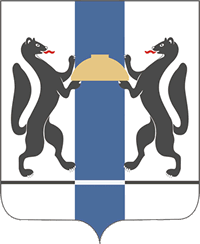 БЛАГОДАРЮ  ЗА  ВНИМАНИЕ!
www.gsn.nso.ru